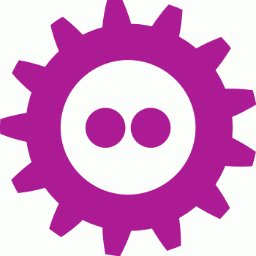 Hybrid Cloud Open Source DBaaS with Kubernetes
Peter Zaitsev,
CEO, Percona

FOSDEM,
February 2021
Keeping Control of your data
Early Days of Modern Open Source
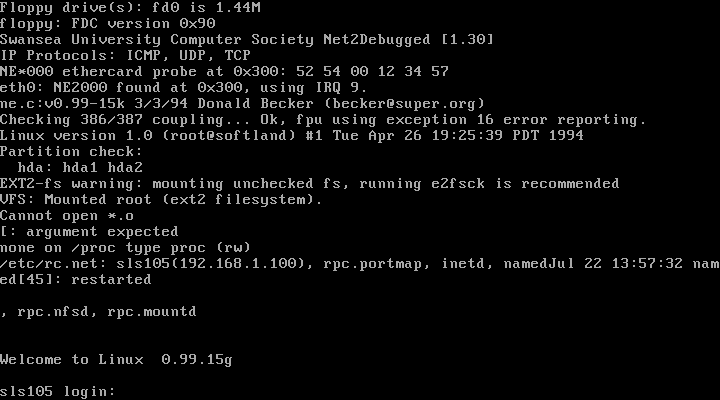 2
© 2020 Percona
Never Ending Move towards Simplicty
3
© 2020 Percona
DBaaS “state of art” simplicity for databases
4
© 2020 Percona
Interface – Deploy full Database Cluster with single API Call, Including Backups, Self Healing,  Self Patching, Self Tuning Etc
Well Suited for Database Software
This is what Open Source DBaaS is 
Management – When (not of) software fails the team to resolve exceptions
Can’t be entirely “Open Source”
Putting Open Source in DBaaS
5
© 2020 Percona
The Cloud
6
© 2020 Percona
Cloud Reality
© 2020 Percona
7
You Have the Power to choose the way of Serfdom or way of Freedom
Choose your Cloud
8
© 2020 Percona
Way of Freedom
9
© 2020 Percona
Kubernetes
© 2020 Percona
10
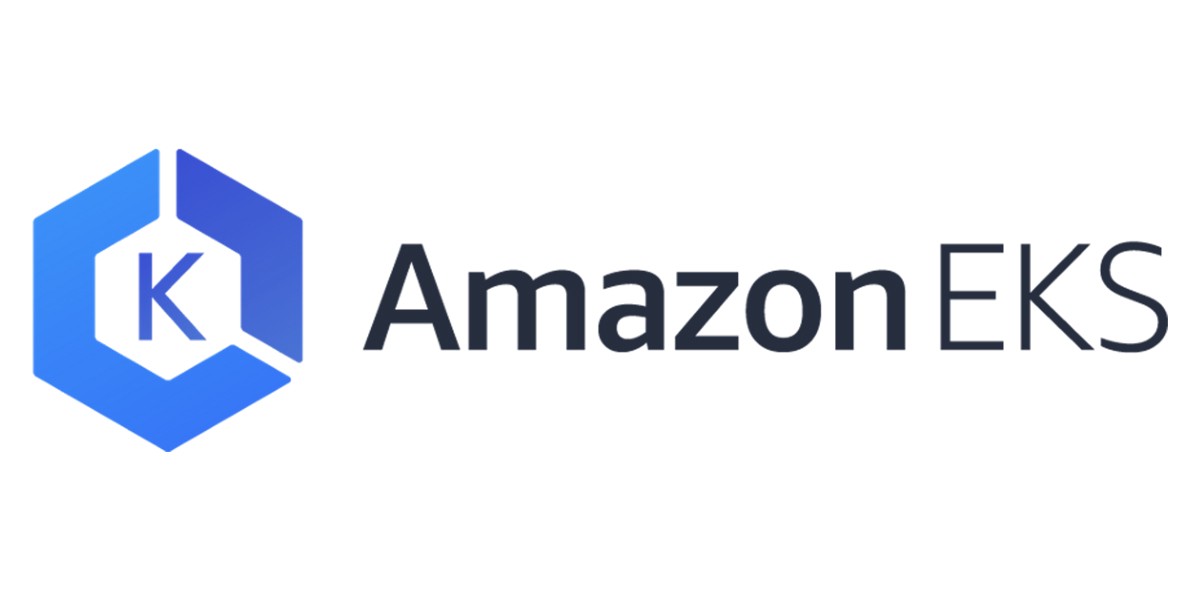 Kubernetes
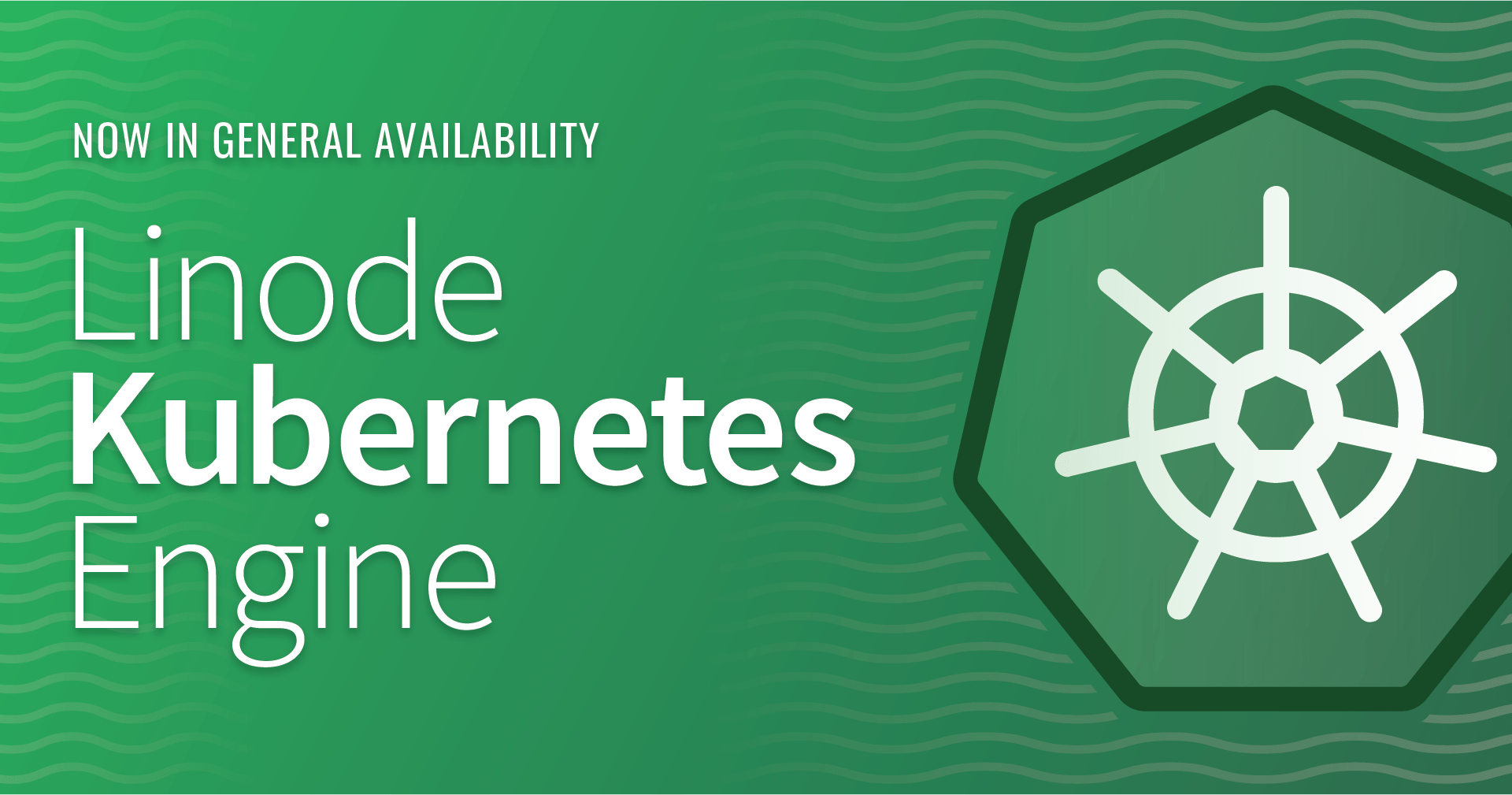 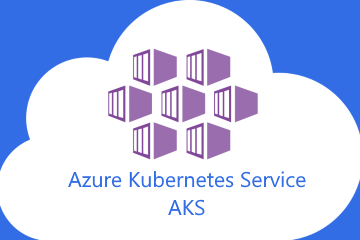 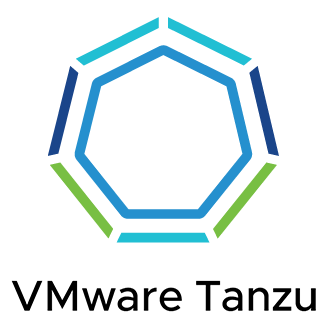 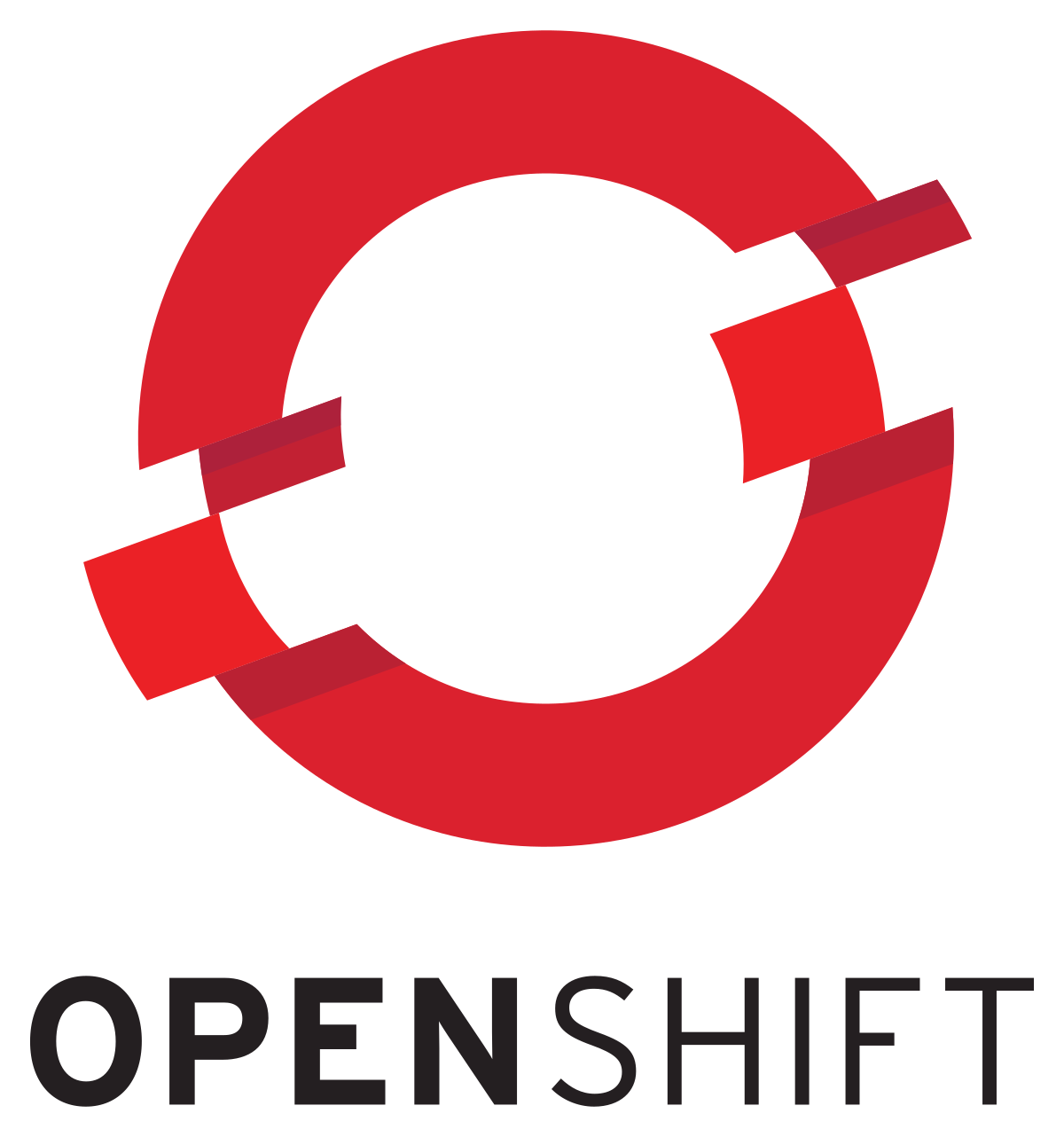 11
© 2020 Percona
Stateful Applications and Kubernetes
12
© 2020 Percona
Kubernetes
© 2020 Percona
13
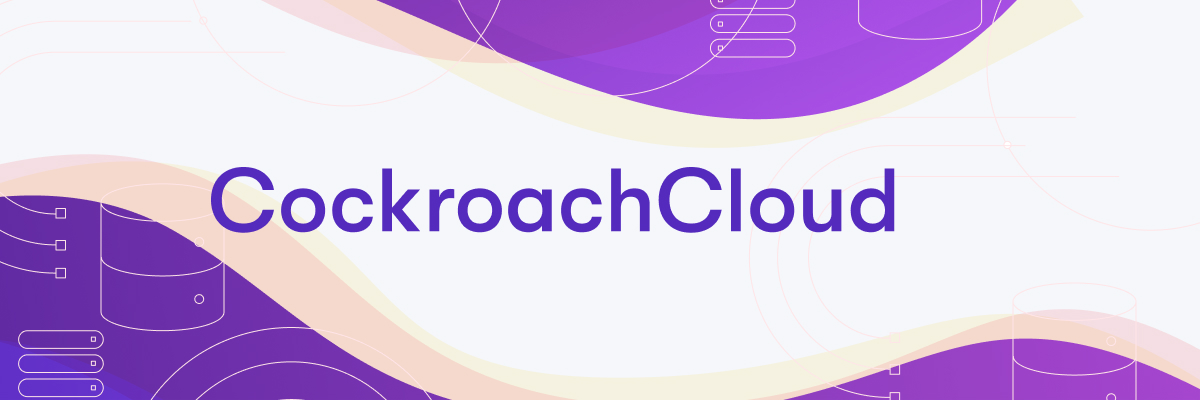 Kubernetes Powered Public DBaaS
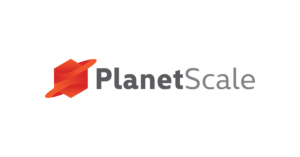 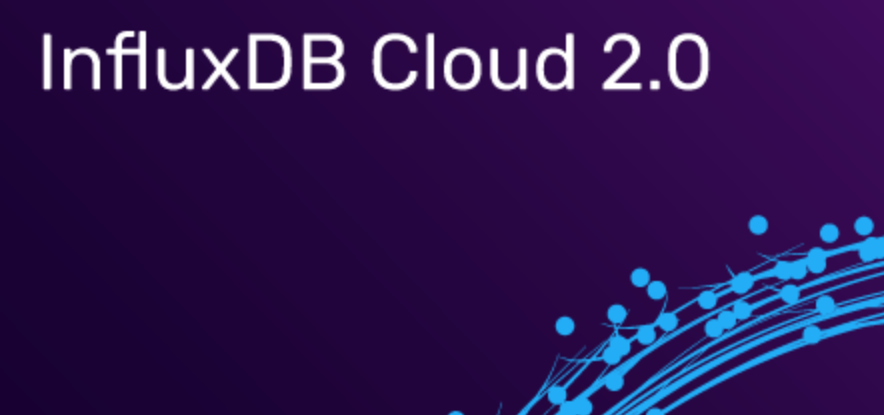 14
© 2020 Percona
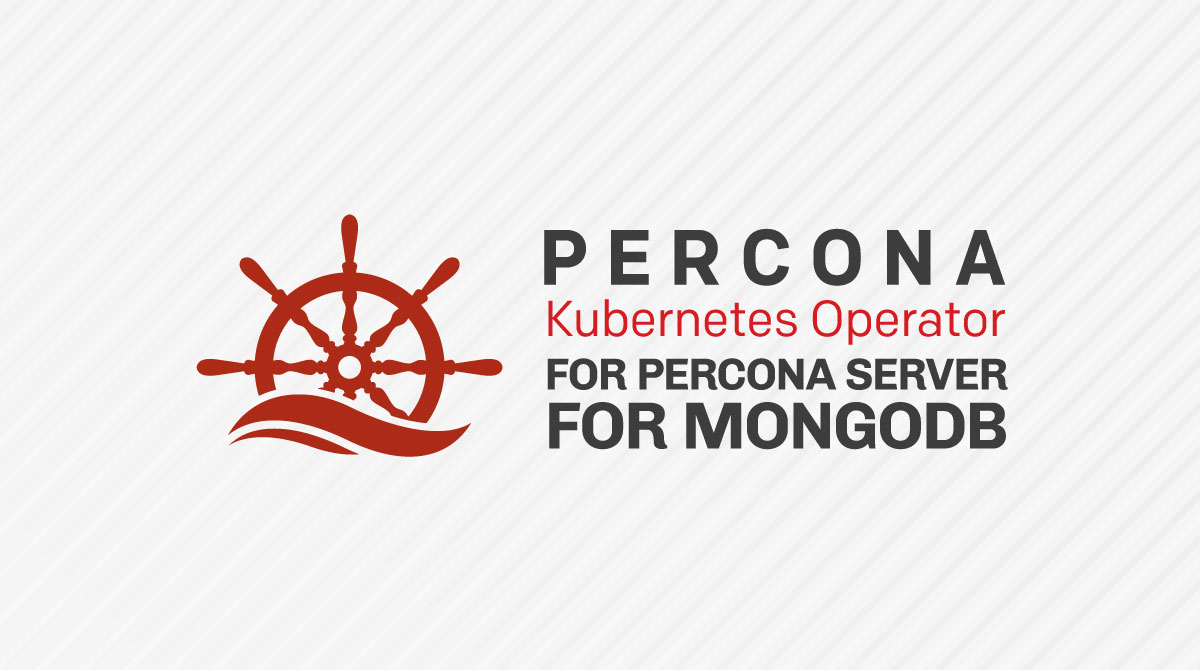 Percona’s Work
© 2020 Percona
15
Kubernetes Users
© 2020 Percona
16
Experimental Solution for those who wants to Get Open Source DBaaS without deep Kubernetes Understanding
Percona DBaaS CLI
https://www.percona.com/doc/dbaas-cli/index.html
© 2020 Percona
17
Spinning up the Cluster
# percona-dbaas mysql create-db example
Starting.........................................[done]
Database started successfully, connection details are below:
Provider:          k8s
Engine:            pxc
Resource Name:     example
Resource Endpoint: example-proxysql.my-namespace.pxc.svc.local
Port:              3306
User:              root
Pass:              Nt9YZguajW7nfVXTTrP
Status:            ready
© 2020 Percona
18
Establish Port Mapping
kubectl port-forward svc/example-proxysql 3306:3306 &
Connect with Your Favorite Client
mysql -h 127.0.0.1 -P 3306 -uroot -pNt9YZguajW7nfVXTTrP
Connecting
19
© 2020 Percona
# percona-dbaas mysql create-db exposed  --options="proxysql.serviceType=LoadBalancer"
Starting...........................[done]
Database started successfully, connection details are below:
Provider:          k8s
Engine:            pxc
Resource Name:     exposed
Resource Endpoint: 104.154.133.197
Port:              3306
User:              root
Pass:              k0QVxTr8EVfgyCLYse
Status:            ready

To access database please run the following command:
mysql -h 104.154.133.197 -P 3306 -uroot -pk0QVxTr8EVfgyCLYse
Advanced:  Exposing the Database
20
© 2020 Percona
# percona-dbaas mysql create-db withpw --password=mypassword
Starting.......................................................[done]
Database started successfully, connection details are below:
Provider:          k8s
Engine:            pxc
Resource Name:     withpw
Resource Endpoint: withpw-proxysql.my-namespace.pxc.svc.local
Port:              3306
User:              root
Pass:              mypassword
Status:            ready
Advanced: Set your own Password
21
© 2020 Percona
# percona-dbaas mysql create-db singlenode  --options="proxysql.enabled=false,allowUnsafeConfigurations=true,pxc.size=1"
Starting............[done]
Database started successfully, connection details are below:
Provider:          k8s
Engine:            pxc
Resource Name:     singlenode
Resource Endpoint: singlenode-pxc.my-namespace.pxc.svc.local
Port:              3306
User:              root
Pass:              22VqFD96mvRnmPMGg
Status:            ready
Advanced: Single Node Deployment
22
© 2020 Percona
DBaaS Preview in PMM
https://www.percona.com/blog/2021/01/12/the-preview-of-database-as-a-service-dbaas-in-percona-monitoring-and-management-is-now-live/
23
© 2020 Percona
Summary
© 2020 Percona
24
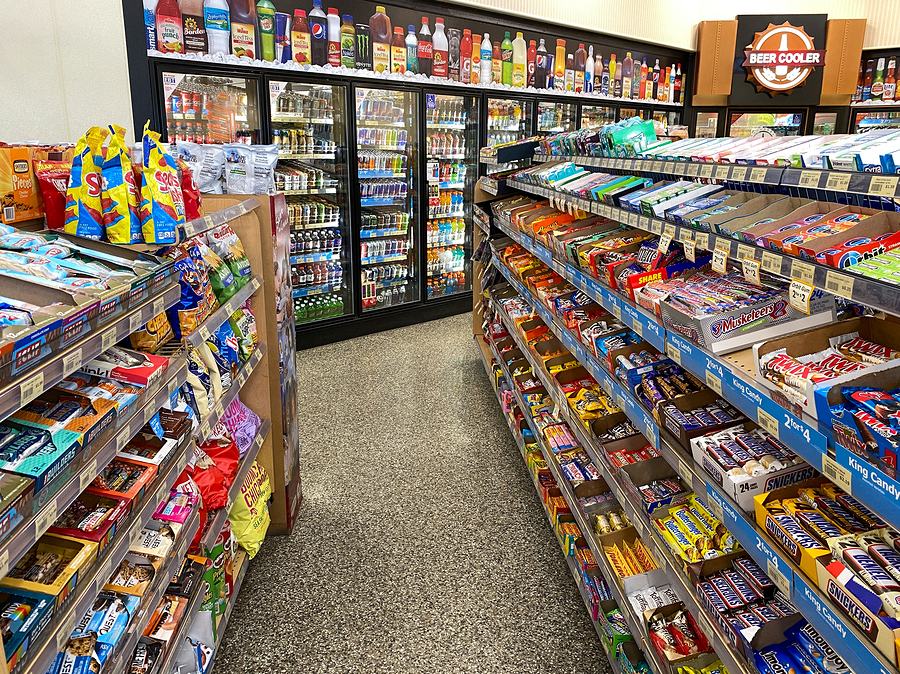 DBaaS has won
Unparallel convenience of using the database
© 2020 Percona
25
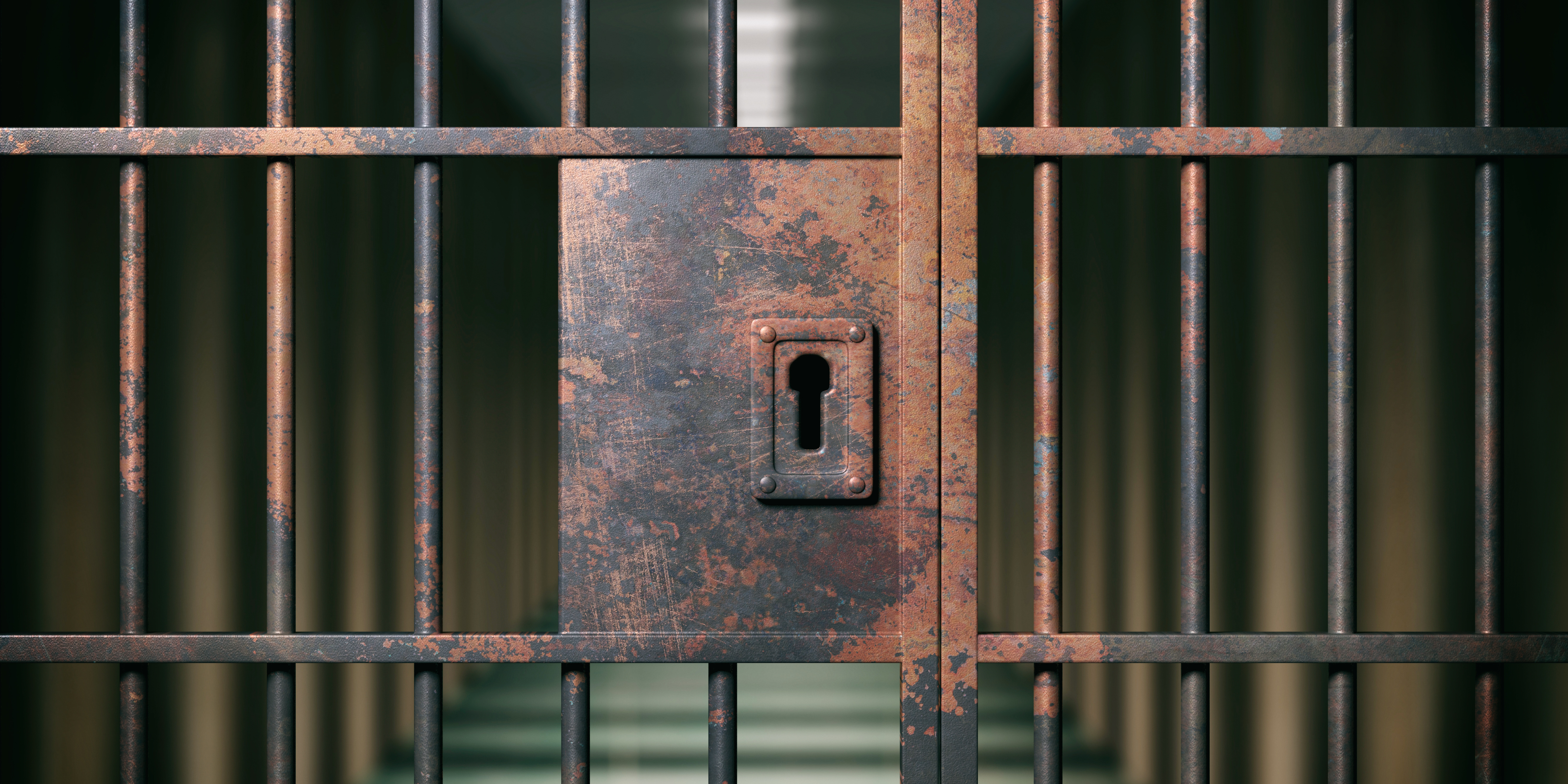 Software Vendor Lock-in Sucks
© 2020 Percona
26
Open Source to the Rescue
© 2020 Percona
27
Thank you,  Let’s Connect!
https://www.linkedin.com/in/peterzaitsev/
https://twitter.com/PeterZaitsev